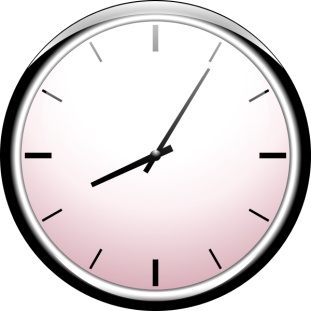 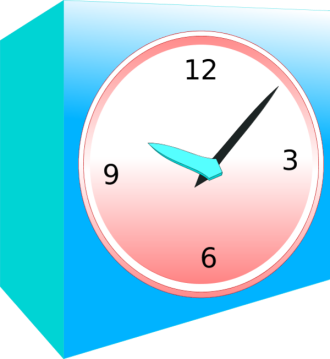 EL HORARIO:
BIENVENIDO/JUEGO:		7:00 – 7:20
EL PRIMER JUEGO: 		7:20 – 7:40
EL SEGUNDO JUEGO:		7:40 – 8:00
EL TERCER JUEGO:		8:00 – 8:20
EL CUARTO JUEGO:		8:20 – 8:40
EL QUINTO JUEGO: 		8:40 – 9:00
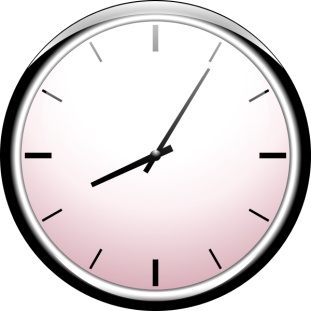 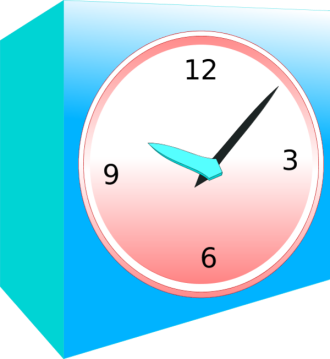 EL HORARIO:
BIENVENIDO/JUEGO:		7:00 – 7:20
EL PRIMER JUEGO: 		7:20 – 7:45
EL SEGUNDO JUEGO:		7:45 – 8:10
EL TERCER JUEGO:		8:10 – 8:35
EL CUARTO JUEGO:		8:35 – 9:00
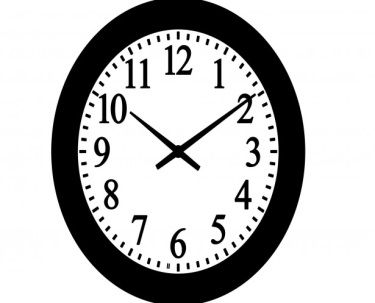 **GAME NIGHT**
 
La Corrida de Toros – Sra. Haney - 210
 
El Frenesí Familiar– Sra. Acosta – 212
 
Pasapalabra – Srta. Knopp – 219
 
Caras Conocidas– Sra. Raymundo – 228
 
Las Citas Rápidas– Sra. Brightman – 239
 
 
*Teachers, please write on your board:
 
“¡Váyanse a la habitación _____ para jugar __________.”